Departamento de Informática
GUIA – FORMATO DE FIRMA- OUTLOOK
¿Cómo añadir formato de firma outlook?
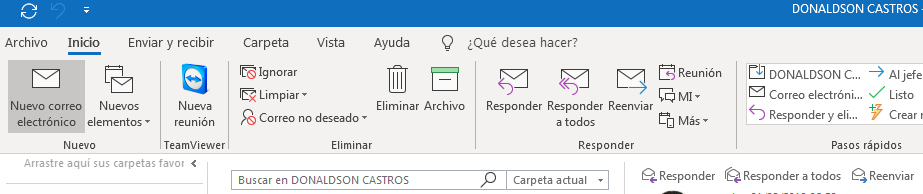 Paso 1:
Dar Clic en el icono de Nuevo Mensaje
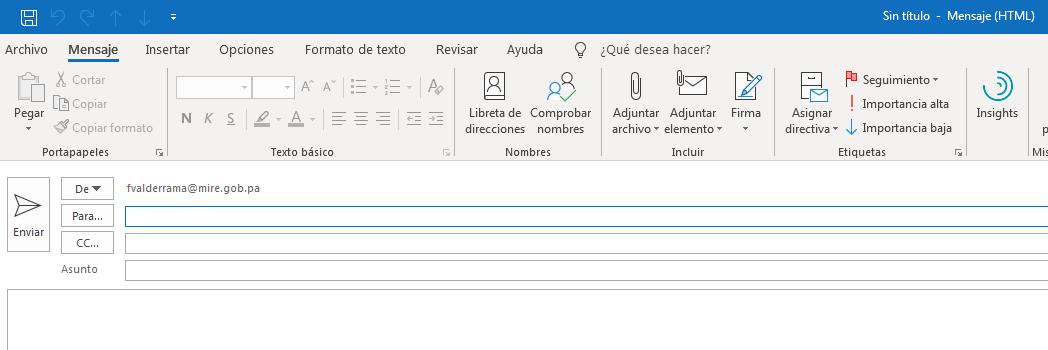 Paso 2:
Dar clic al icono de Firma, seleccionando  nuevamente Firma…
¿Cómo añadir formato de firma Outlook?
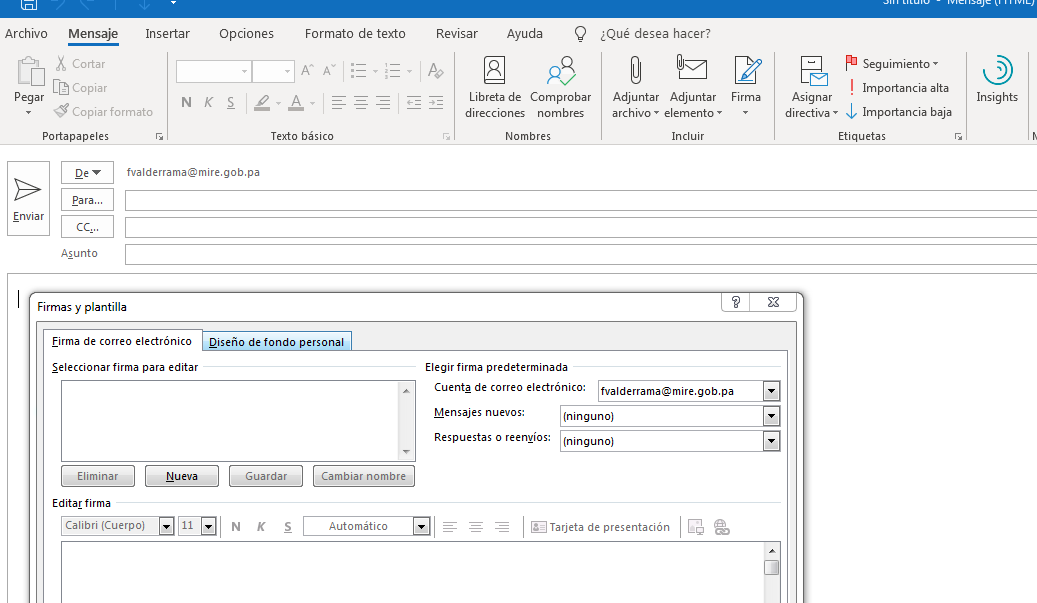 Paso 3:
Dar clic en Nueva, seguidamente escribir  el nombre de la firma. Ejemplo: Firma  SICA



- Luego escriba el Nombre que identificara la firma.
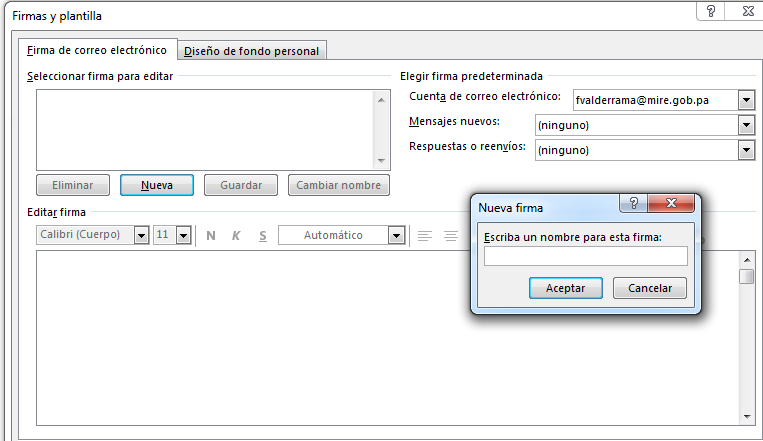 ¿Cómo añadir formato de firma Outlook?
Paso 4:
Copie y pegue el formato de firma, enviado en el correo,
ingresando la información de su contacto.
Paso 5:
Añada la información correspondiente a las opciones  señaladas: Cuenta, mensajes y respuestas. Una vez  completado dar clic en Aceptar.
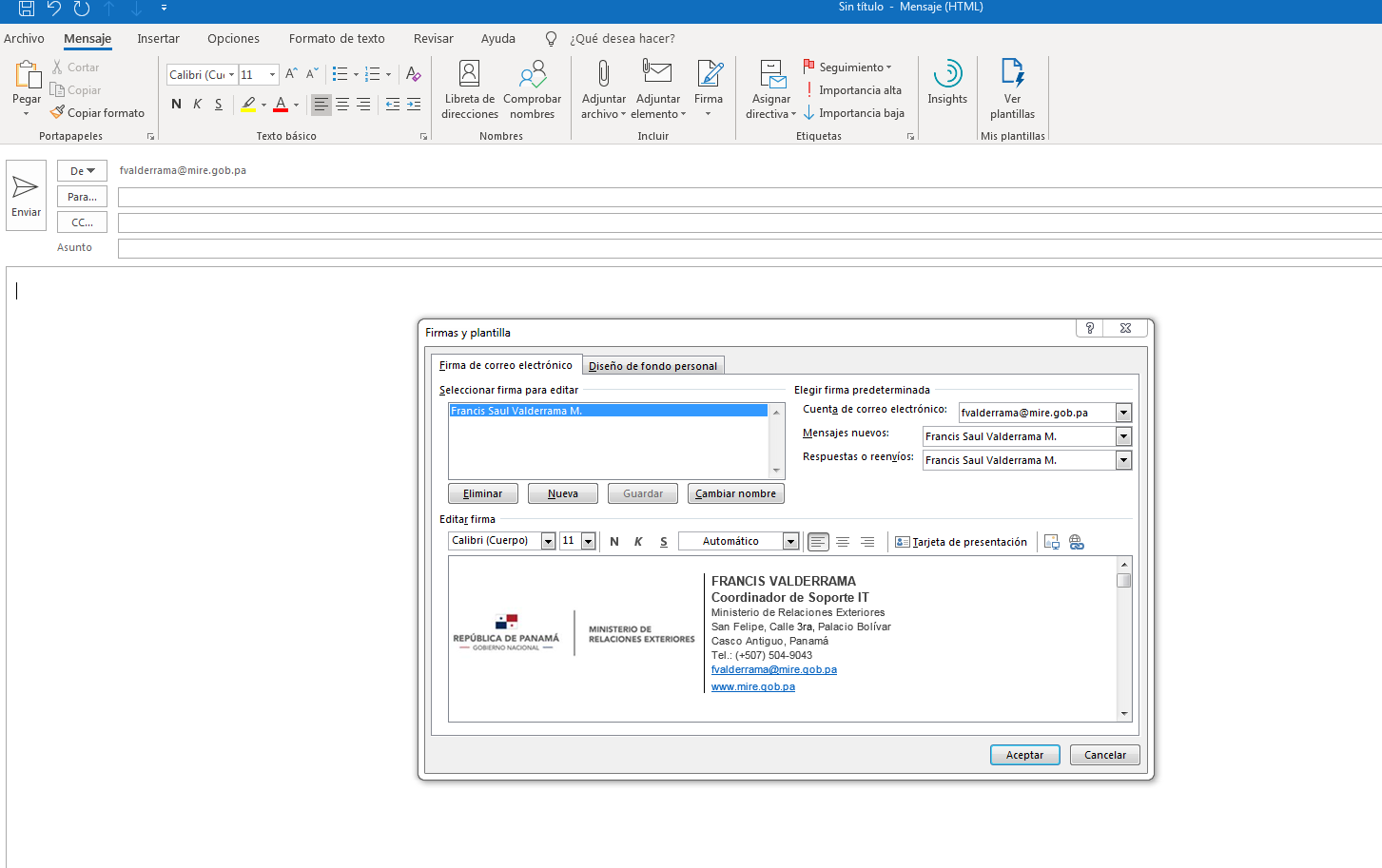 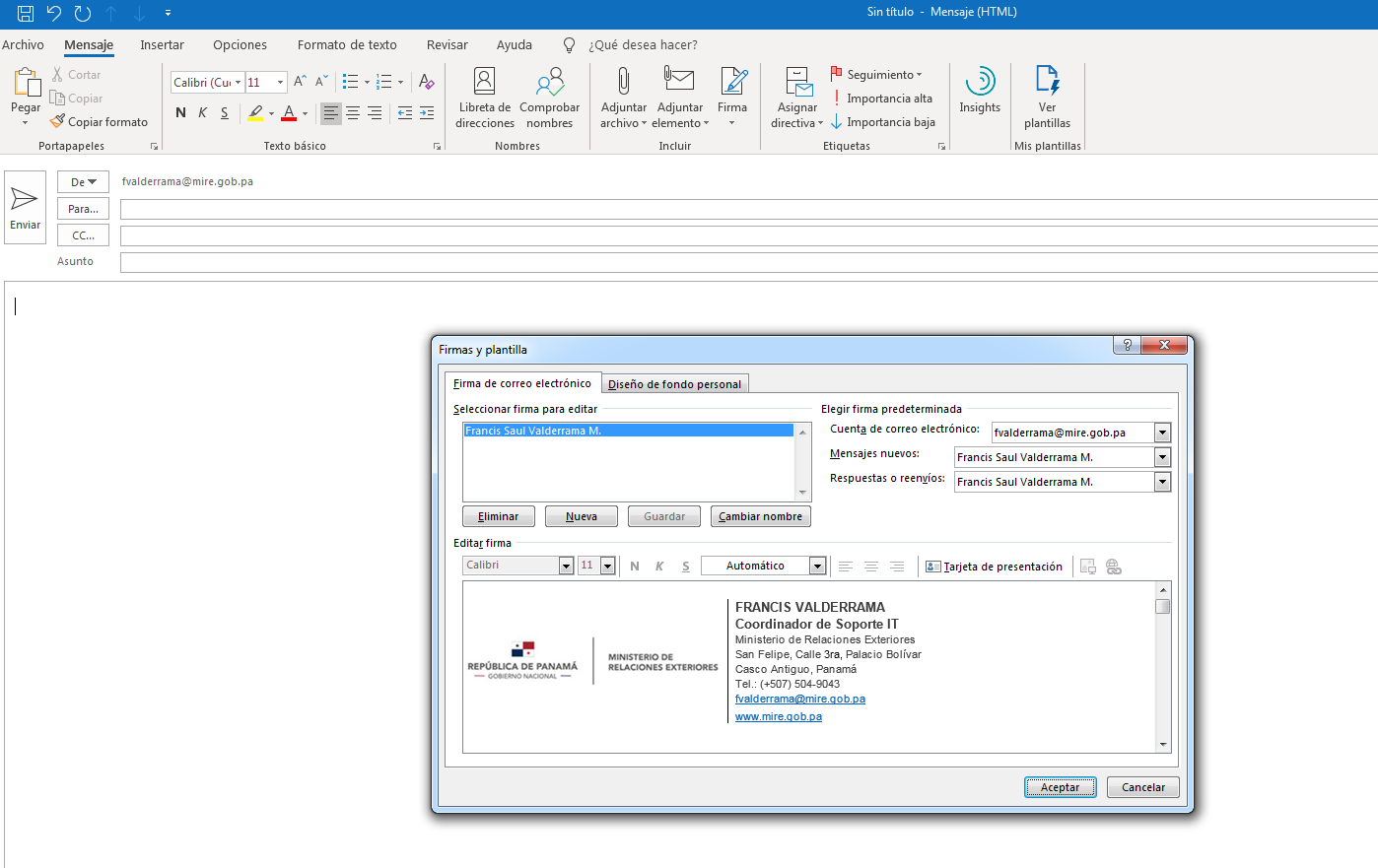 Formato Firma de Correo Ejemplo
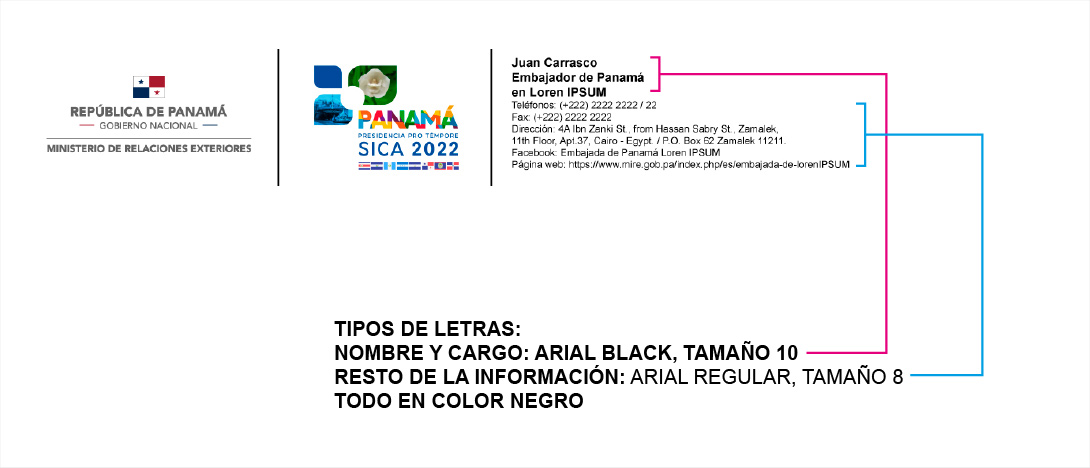 Información Formato Ejemplo
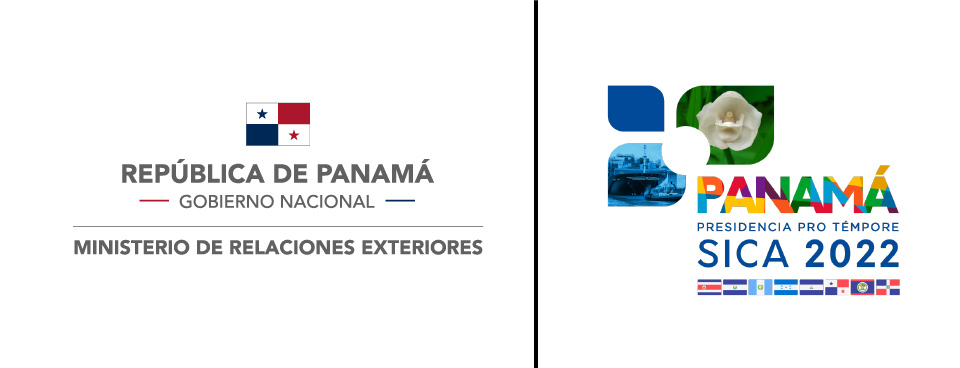 Formato Editable para utilizar de Ejemplo
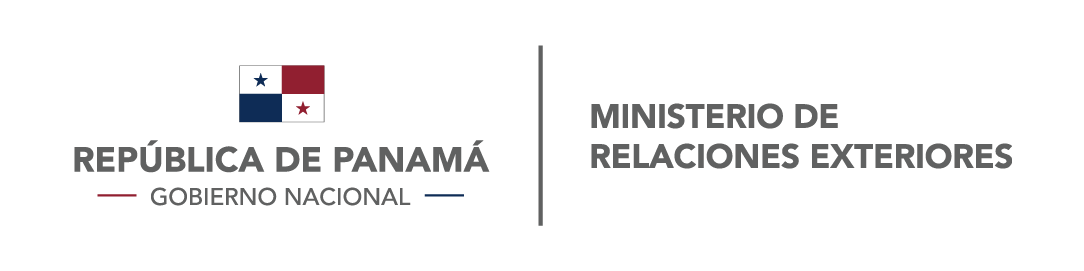 Cualquier consulta adicional, comunicarse al número de extensión 8888 o al correo mesadeayuda@miregob.pa